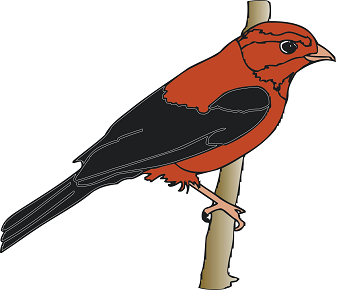 Hartford Central School District
Smart Schools Bond Act
HARTFORD CENTRAL SCHOOL DISTRICT
District Office
GENERAL INFORMATION

Funds are earmarked for:
School and Community Connectivity
Classroom Learning Technology
Replace/Modernize Transportable Classrooms
High-Tech Security Features


Original Allocation: $591,447
HARTFORD CENTRAL SCHOOL DISTRICT District Office
COMPLETED PROJECTS

Project 1
Security Cameras;
Office Vestibule Communication;
Technology Buildings Exterior Communication;
Additional Classroom Telephones
Total Cost: $98,500

Project 2
Interactive Classroom Televisions
Casting Adapters (pending amendment)
Total Cost: $154,938.75 (plus a pending amendment)

Remaining Allotment: +/-$330,000
HARTFORD CENTRAL SCHOOL DISTRICT District Office
PROJECT 3

Safety and Security

Internal Access Control
All classroom doors would have key-card access;
Level 8 Bullet-proof glass for reception windows
Tactical Security Film for interior windows
Project Costs
Access Control: Up to $141,895
Security Film and Glass: $55,410
Architect and Electrical Fees: TBD
HARTFORD CENTRAL SCHOOL DISTRICT District Office
FINAL NOTES

Total Cost: +/- $197,305
Remaining Balance: $132,695
Timeline
February 
BOE Presentation
March / April
BOE Adoption
Early Spring
LOI and Architectural Drawings Submitted to SED
HARTFORD CENTRAL SCHOOL DISTRICT District Office
Questions? 
Please send an e-mail to smartschools@hartfordcsd.rog
HARTFORD CENTRAL SCHOOL DISTRICT District Office